VÝBER VŠ
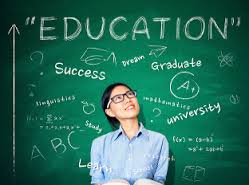 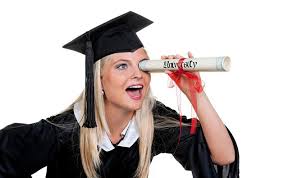 Pri výbere VŠ je potrebné zohľadniť:
záujem o vybraný odbor

študijné a osobnostné 
predpoklady

sídlo VŠ, ubytovanie

finančnú náročnosť štúdia
možnosť zamestnať sa po skončení VŠ!!!

kvalitu študijného programu na vybranej VŠ a zázemie, ktoré VŠ študentom ponúka
iné benefity (študijné pobyty, štipendiá, aktivity)
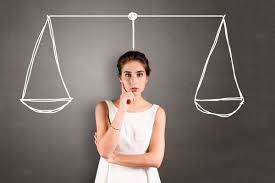 Pomocné otázky
1. U ktorých vecí mám pocit, že som v nich dobrý/á?
2. Čo ma motivuje?
3. Pri čom si užijem najviac zábavy?
4. Ku komu alebo k čomu vzhliadam?
5. Je niečo, čo som chcel/a vždy skúsiť?
6. Na ktoré úspechy som najviac hrdý/á?
7. Moja obľúbená hodina v škole?
8. O čom si rád/a ve voľnom čase čítam, čo sledujem?
9. Ak by som si mohol/a na jeden zvoliť akékoľvek zamestnanie, ktoré by to bylo?
10.  Čím som chcel byť ako dieťa?
Štatistické údaje a iné informácie
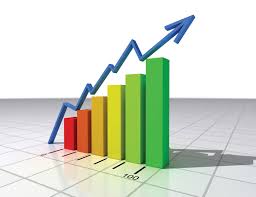 Údaje o počte prihlásených a plánovanom počte prijatých uchádzačov na jednotlivé fakulty nájdete v prílohe 1 alebo na adrese:http://www.cvtisr.sk/cvti-sr-vedecka-kniznica/informacie-o-skolstve/statistiky/statistika-prijimacieho-konania-na-vysoke-skoly-sr.html?page_id=9723
Informácie potrebné k podaniu prihlášky nájdete na adresách jednotlivých VŠ. Súhrnné informácie sú dostupné napr. na adresách:https://www.portalvs.sk/sk/http://www.vysokeskoly.cz/sekce/pro-uchazece-na-vs
Informácie o zamestnanosti absolventov VŠ sú dostupné na:https://uplatnenie.skhttps://www.trendyprace.sk/sk
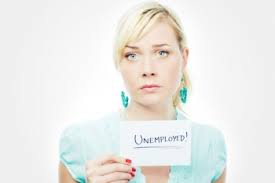 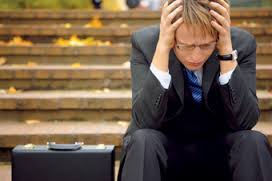 Online dotazník k výberu VŠ zadarmo
http://www.vysokeskoly.cz/pruvodce-vyberem-skoly/  

asi 10 minút
pomôže urovnať si v hlave myšlienky
(Zatiaľ iba verzia v češtine  )

https://test-osobnosti.riasec.sk/
(test osobnosti –na čo sa hodím?)
MINI-ERASMUS
umožní ti vyskúšať si štúdium na VŠ (BA, BB, KE)
4 dni 
poplatok 40 eur (podmienka úspešného výberu- mení sa každý rok)

UK Bratislava
STU Bratislava
EU Bratislava
UMB Banská Bystrica
TU Košice
Kde získať informácie?
informačná nástenka a kútik KGŠM !!! :) (prístavba, pri kabinete SJL a ANJ)
veľtrhy VŠ (NR, BA)
internet (konkrétne fakulty)
sociálne siete 
DOD jednotlivých fakúlt
Vyplnenie prihlášky
výlučne online forma ?
pozor na deadline
pozor na umelecké smery s talentovanými skúškami - veľmi skorý deadline
poriadne skontrolovať požadovanú dokumentáciu
priemer známok - triedni učitelia (papierová forma)
prísť sa poradiť, ak treba :)  (I.Ivaničová)
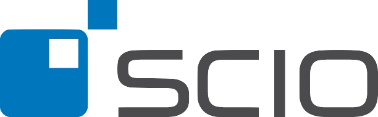 SCIO test
nahrádza/dopĺňa prijímaciu skúšku
rôzne predmety (!!! Pozor na formu SK/CZ test študijných predpokladov)
Možnosť opakovania –platí najlepší výsledok
ceny, termíny, príprava:
https://www.scio.sk/?gad_source=1&gclid=CjwKCAiA-P-rBhBEEiwAQEXhH0mn1KMg-7o5ojvdRGj_WQwA8PhY18YYe5TH6smX4z6kvTWRTbvCkRoCruYQAvD_BwE
VEĽA ŠŤASTIA !!!!